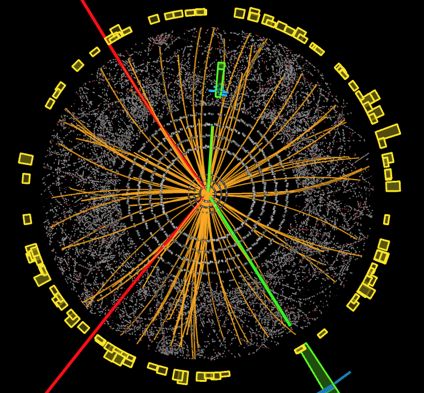 Das Higgs Boson und seine Masse Was lernen wir von der Entdeckung am LHC ?
LHC : Higgs Boson gefunden ?
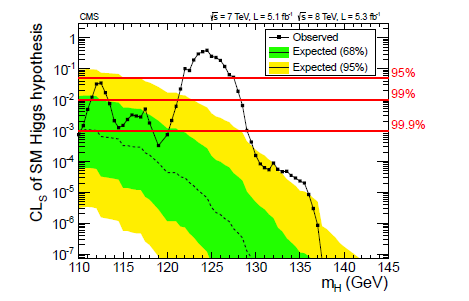 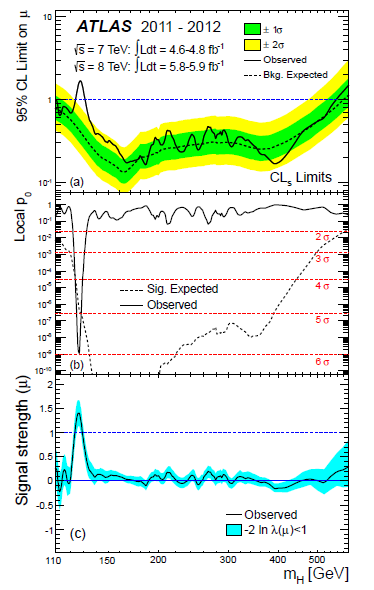 CMS 2011/12
ATLAS 2011/12
Higgs Boson gefunden ! Masse 125-126 GeV
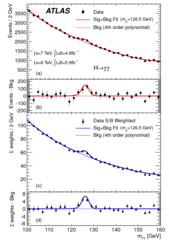 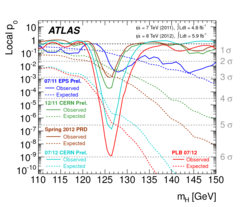 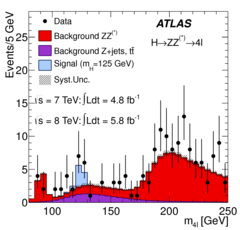 Higgs Boson des Standard-Modells kompatibel mit allen Beobachtungen
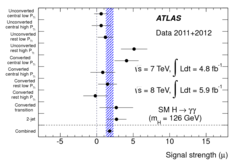 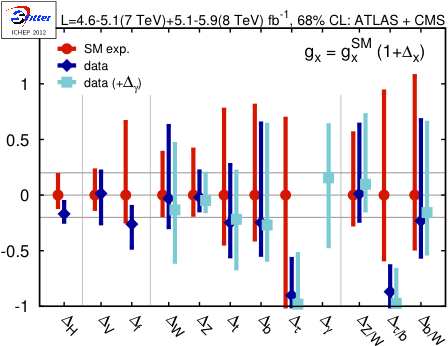 T.Plehn, M.Rauch
Brout-Englert-Higgs Mechanismus bestätigt
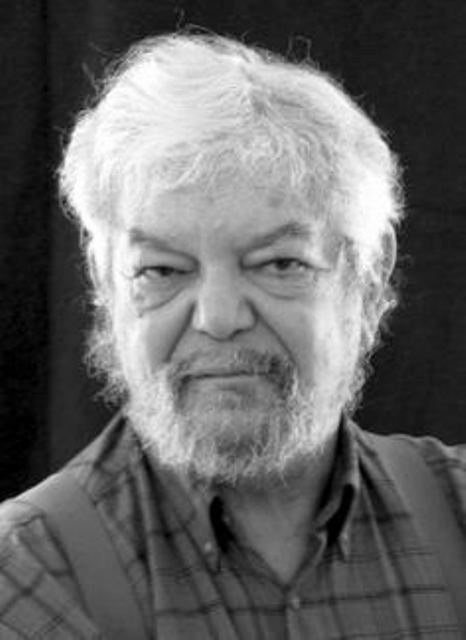 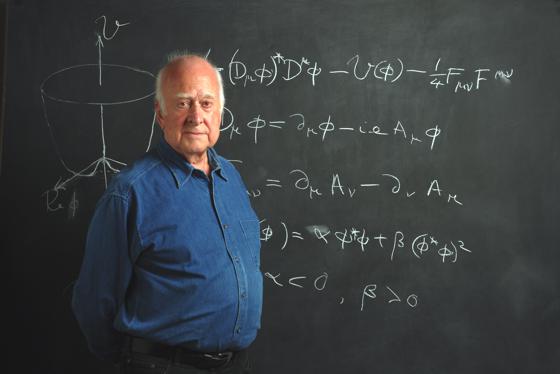 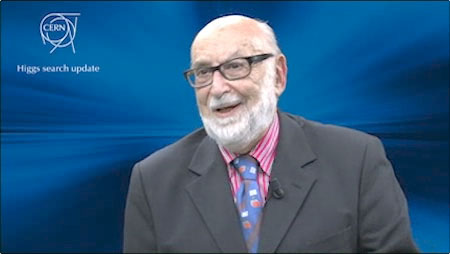 Higgs   Brout
           Englert
eine Vorhersage…
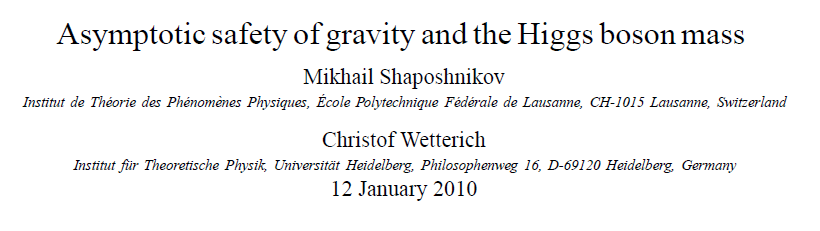 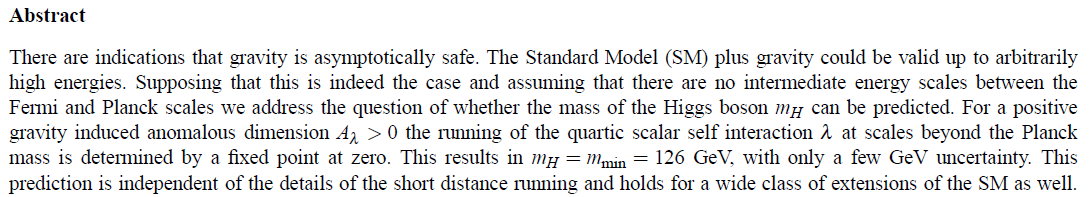 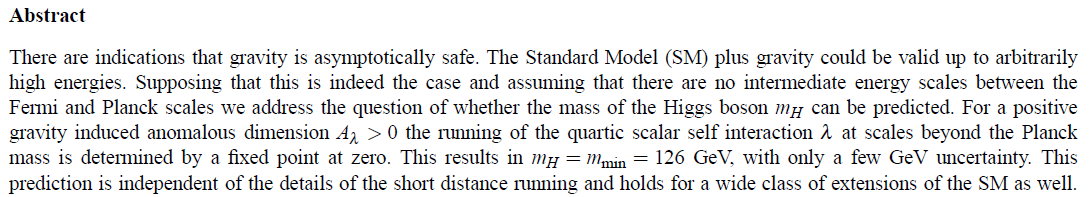 zu gut um wahr zu sein ?
500 theoretische  Physiker = 500 Modelle
äquidistante Vorhersagen
Bereich 100-600 GeV …

3 GeV Bins : man erwartet mehrere korrekte Vorhersagen,
   allerdings für verschiedene Modelle  
    
Motivation hinter der Vorhersage ?
Brout- Englert- Higgs- Mechanismus:Spontane Symmetrie-Brechung
Spontane Symmetrie-Brechung  bestätigt beim LHC
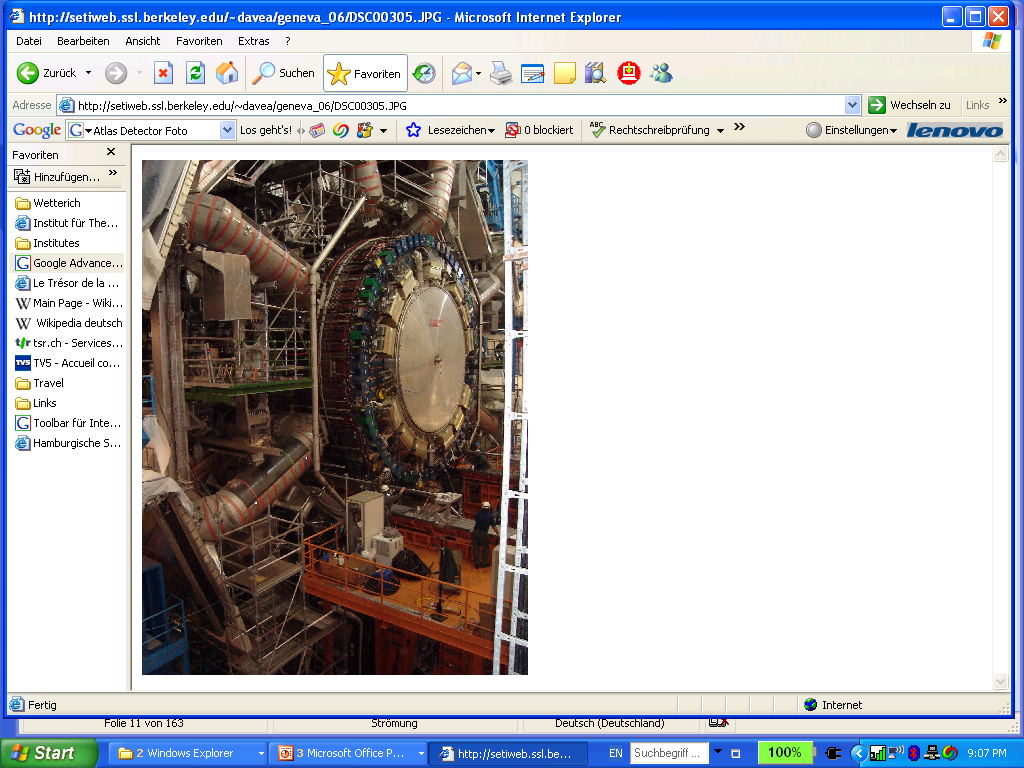 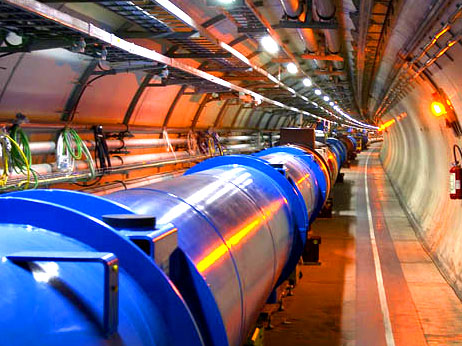 Spontane Symmetrie-Brechung
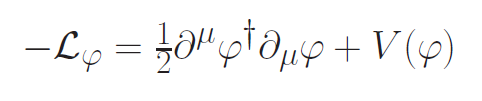 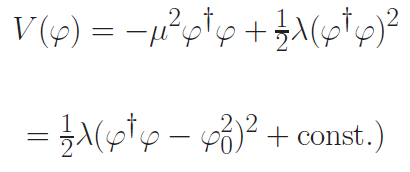 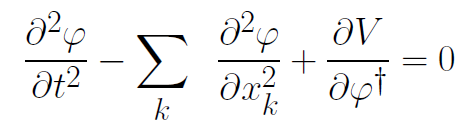 Fermi Skala
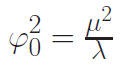 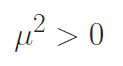 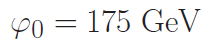 Feldgleichung für Erwartungswertdas Higgs - Skalars
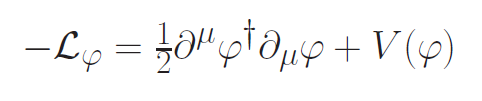 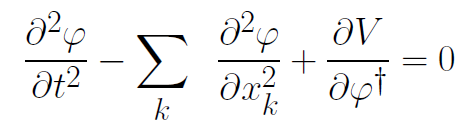 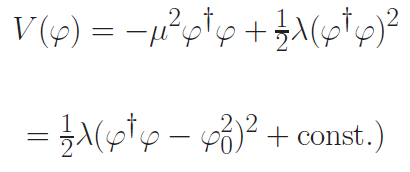 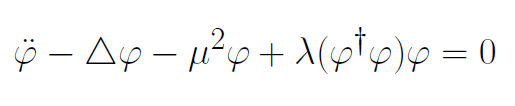 Potenzial für Higgs-Skalar
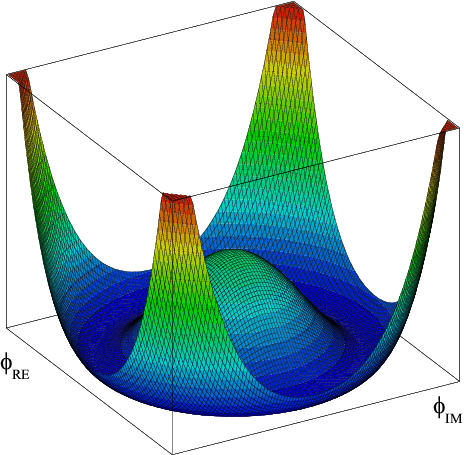 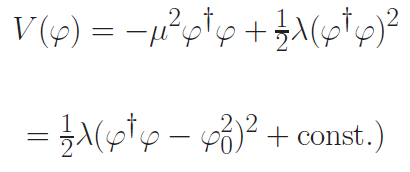 φ : komplexes Feld
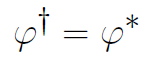 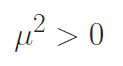 Vakuum : statische homogene Lösung , Minimum des Potenzials
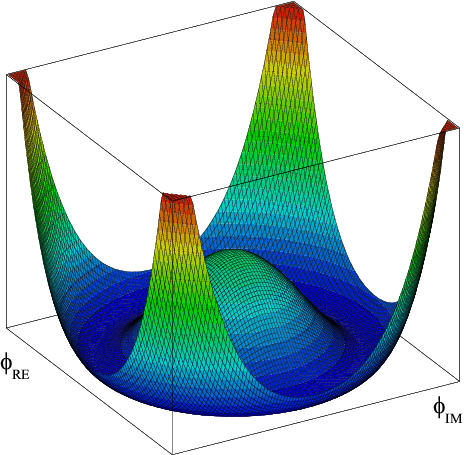 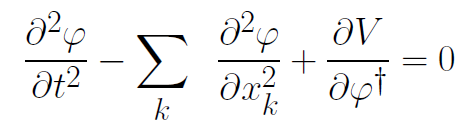 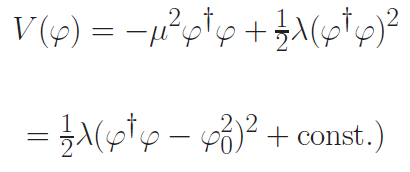 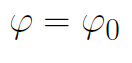 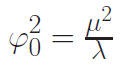 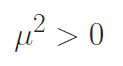 Spontane Symmetrie-Brechung
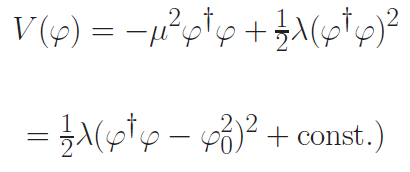 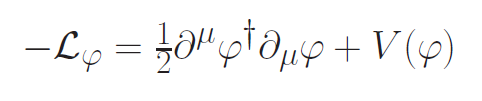 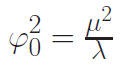 Fermi Skala
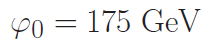 Phase von φ0 beliebig , jeder gebene Wert ist
 nicht invariant unter Phasenrotation : SSB
Radiale Mode und Goldstone-Mode
Entwicklung um Minimum des Potentials
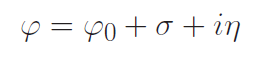 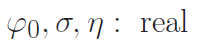 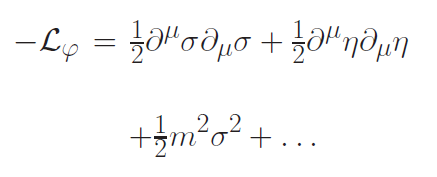 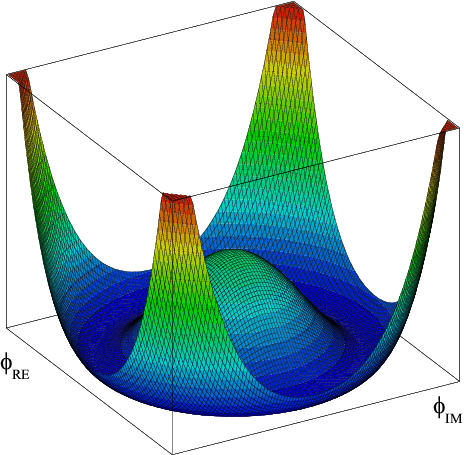 Massenterm für 
radiale Mode
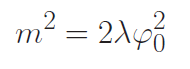 Masse des Higgs-Bosons
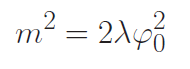 lineare Näherung :
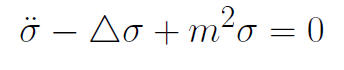 Fermi Skala
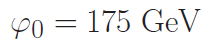 λ : quartische Kopplung
des Skalarfelds
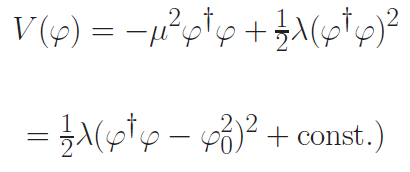 masselose Goldstone-Mode
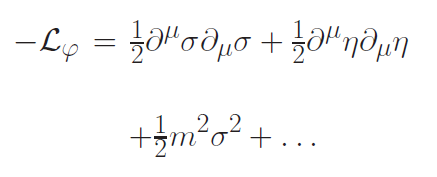 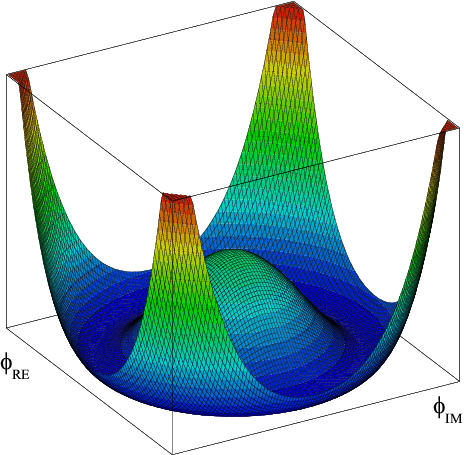 lineare Näherung :
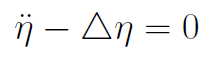 ähnlich elektromagnetische Wellen im Vakuum,
aber ohne Polarisation
masselose Goldstone-Mode
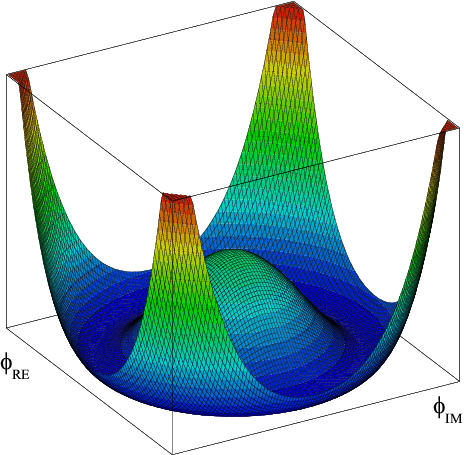 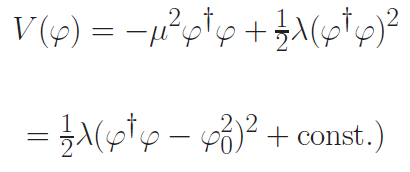 Supra-Fluidität in He4
Abelscher Higgs-MechanismusSupraleitung
Kopplung eines komplexen Skalarfelds an 
elektromagnetisches Feld ( Photon )
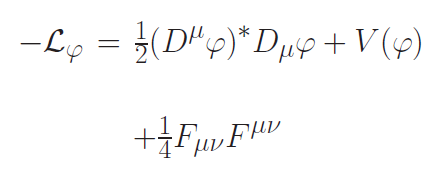 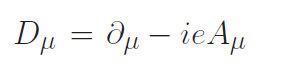 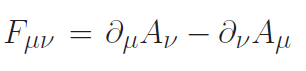 Abelscher Higgs-MechanismusSupraleitung
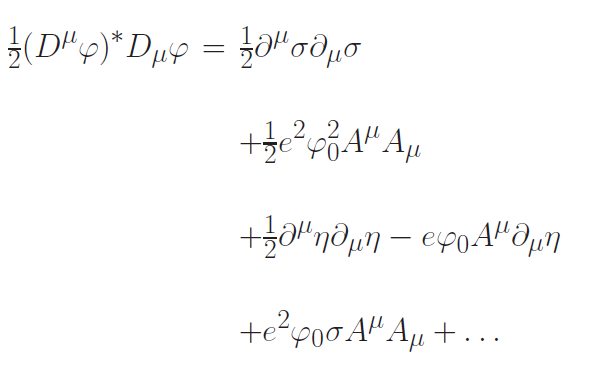 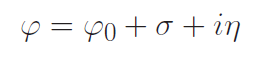 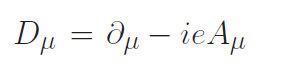 massives Photon !
Photon Masse m=e φ
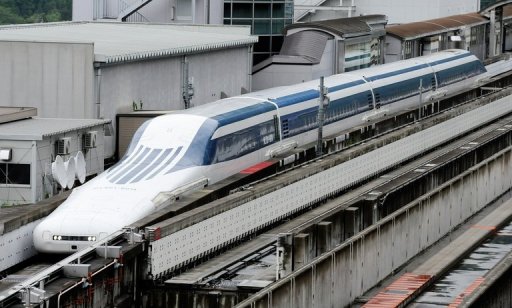 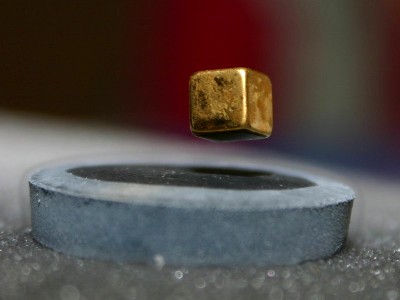 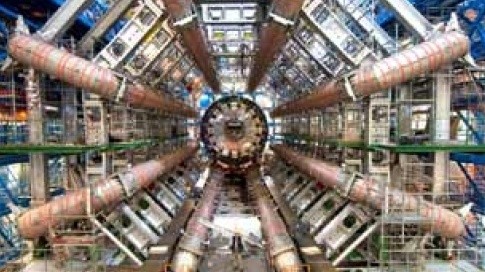 Eich-Symmetrie
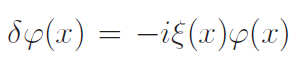 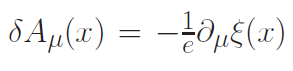 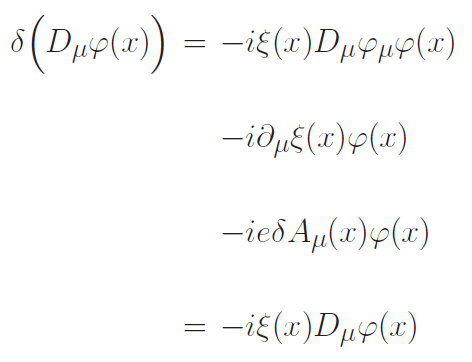 Goldstone-Boson ist Eichfreiheitsgrad
kein physikalisches Teilchen
Kann durch Eichtransformation eliminiert werden,
wird zur longitudinalen Komponente des massiven Photons
Standard-Modell der elektroschwachen Wechselwirkung : Brout-Englert-Higgs-Mechanismus
φ : zwei komplexe Felder ( Higgs-Doublet )

W- und Z-Bosonen werden massiv,   Photon bleibt masselos
Standard-Modell der elektroschwachen Wechselwirkung : Brout-Englert-Higgs-Mechanismus
Die Massen aller geladenen Fermionen und 
 W,Z-Eichbosonen sind proportional zum 
( Vakuum -Erwartungs -) Wert des skalaren Felds  φH
    
Für Elektron, Quarks , W- und Z- Bosonen :
              melectron   =  helectron   *  φH       etc.
Brout-Englert-Higgs-Mechanismus gibt den Elementarteilchen ihre Masse
nicht : dominanter Beitrag zur Protonmasse und
Masse der Atome 
(QCD , chirale Symmetriebrechung )
Lektionen
1Das Vakuum ist kompliziert
Masse hängt ab von den Eigenschaften des Vakuums
Elementarteilchen : Anregungen des
   Vakuums   ( Vakuum = Äther … )

Teilchen-Eigenschaften hängen von Eigenschaften des Vakuums ab
Spontane Symmetrie-Brechung nicht nur Eigenschaft von Festkörpern, Magneten etc.,sondern zentrale Eigenschaft der fundamentalen Gesetze !
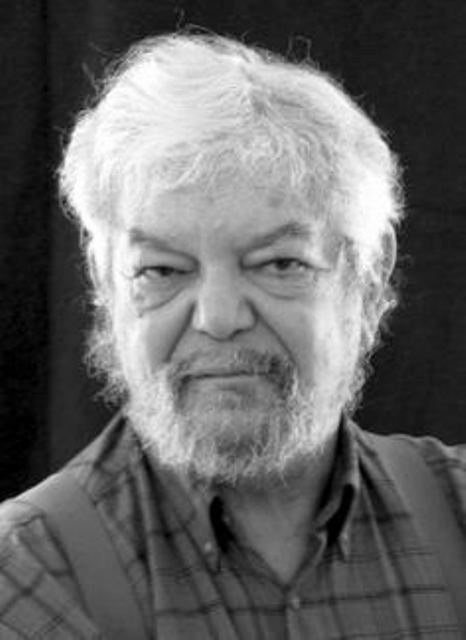 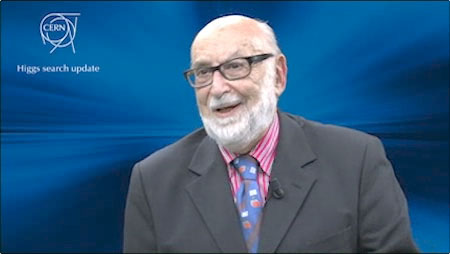 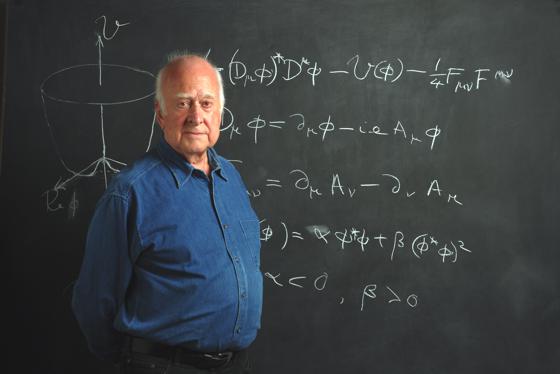 Das Vakuum ist nicht leer !
2Fundamentale “Konstanten” sind nicht konstant
Hatten  Kopplungskonstanten im frühen Universum
andere Werte als heute ?
Ja !
Fundamentale Kopplungs-Konstanten in der Quanten-Feld-Theorie
Massen und Kopplunskonstanten
  werden durch Eigenschaften des 
  Vakuums bestimmt !
Ähnlich zu Maxwell-Gleichungen in Materie
Physik der kondensierten Materie :Gesetze hängen vom Zustand des Systems ab
Grundzustand , 
Thermischer Gleichgewichtszustand …
Beispiel : Gesetze des Elektromagnetismus in Supraleitern sind von Maxwell-Gleichungen im Vakuum verschieden
Photon Masse m=e φ
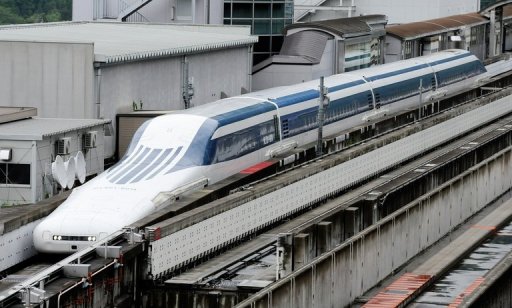 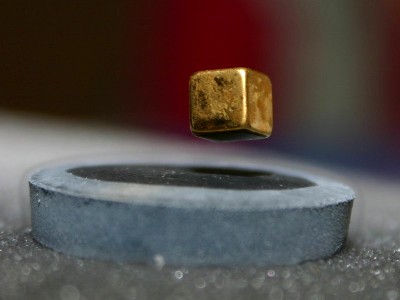 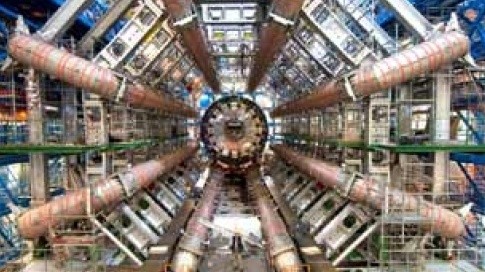 Standard-Modell der Elementarteilchen-Physik :
Elektroschwache Eichsymmetrie ist durch
  Erwartungswert des Higgs-Skalars spontan
  gebrochen.

Und wenn dieser früher einen anderen Wert hatte ?
Kosmologie :
Universum ist nicht in festem statischen Zustand
Dynamische Evolution
Gesetze hängen von der Zeit ab
Restoration der Symmetriebei hoher Temperatur im frühen Universum
hohe Temperatur :
Weniger Ordnung
Mehr Symmetrie


Bespiel:
Magnete
Niedrige T
SSB
<φ>=φ0 ≠ 0
Hohe T
SYM           
 <φ>=0
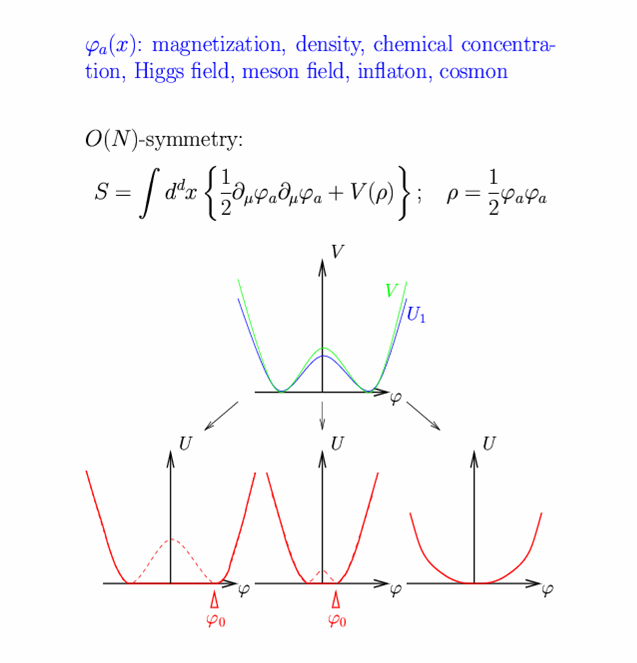 Standard-Modell der elektroschwachen Wechselwirkung : Brout-Englert-Higgs-Mechanismus
Die Massen aller geladenen Fermionen und 
 W,Z-Eichbosonen sind proportional zum 
( Vakuum -Erwartungs -) Wert des skalaren Felds  φH
    
Für Elektron, Quarks , W- und Z- Bosonen :
              melectron   =  helectron   *  φH       etc.
Im heissen Plasma des frühen Universums :Gleiche Masse von Elektron und Myon !Ähnliche Stärke der elektromagnetischen and schwachen Wechselwirkung
Elektroschwacher Phasenübergang im frühen Universum
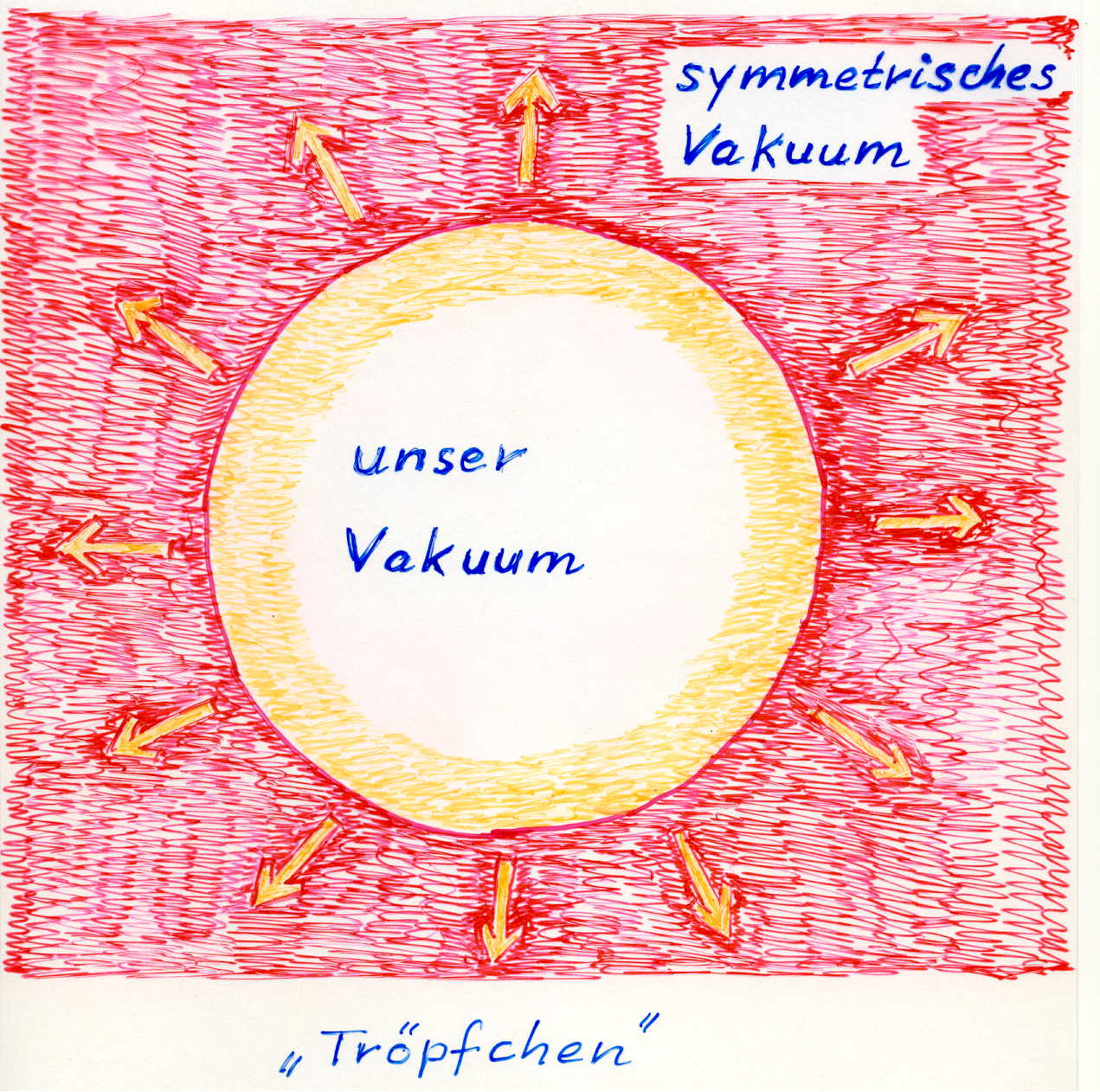 10-12 s nach Urknall

 
crossover
Zeitliche Änderung von Kopplungskonstanten
Wie stark ist die gegenwärtige Änderung 
   der Kopplungskonstanten ?
Kann zeitliche Änderung der Kopplungskonstanten beobachtet werden ?
Feinstruktur-Konstante α (elektrische Ladung )

Verhältnis Elektron- zu Proton- Masse

Verhältnis Nukleon- zu Planck- Masse
Zeitentwicklung von Kopplungen und skalare Felder
Feinstrukur-Konstante hängt ab vom Wert des Higgs Felds :    α(φ)


Zeitentwicklung von φ          
          Zeitentwicklung von α
Jordan,…
Statische Skalar – Felder im Standard - Modell
Wert des Higgs – Skalars nach dem elektroschwachen Phasenübergang eingefroren
Keine beobachtbare zeitliche Änderung von Kopplngkonstanten im Standard - Modell
Beobachtung einer zeitlichen oder räumlichen Variation der KopplungskonstantenPhysik jenseits des Standard Modells
Quintessenz Kosmologie
Massen und Kopplungen können vom Wert des Kosmon – Felds abhängen
ähnlich zur Abhängigkeit vom Wert des Higgs Felds
3Standard Modell der Elementarteilchenphysik könnte bis zur Planck Länge gültig bleiben
Längen- und Energie- Skalen
Newton’s Konstante
   GN=1/(8πM²)

Reduzierte Planck Masse
    M=2.44×1018 GeV

Planck – Länge 10 -34 m
Längen- und Energie- Skalen
Fermi – Skala 175 Gev

Reduzierte Planck Masse
    M=2.44×1018 GeV

Fermi – Länge 10 -18 m

Planck – Länge 10 -34 m
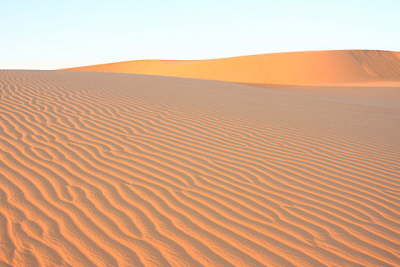 Die grosse Wüste :Neue Physik erst bei der Planck - Länge
a prediction…
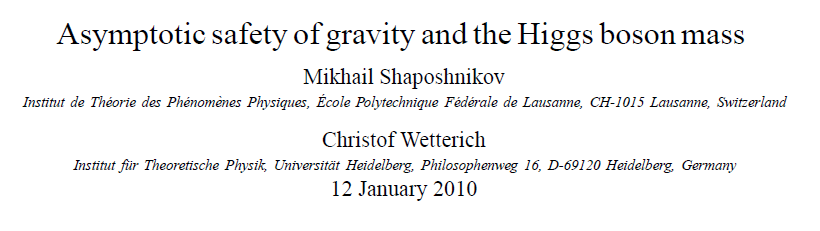 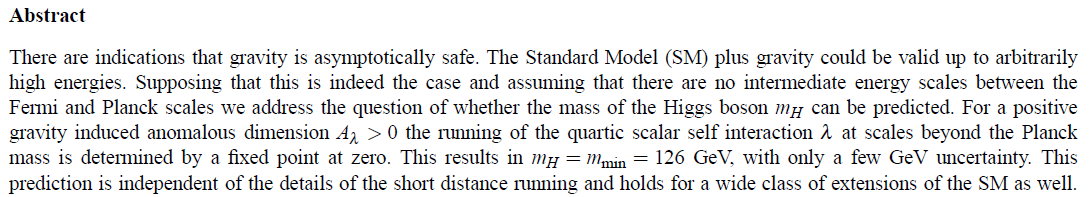 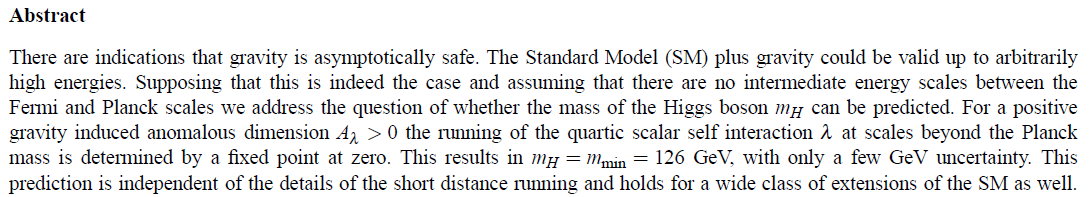 The mass of the Higgs boson, the great desert, and asymptotic safety of gravity
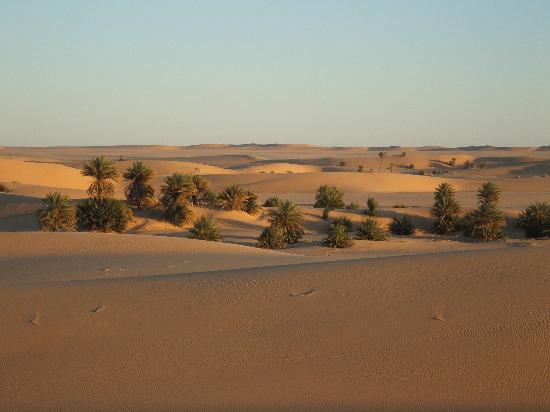 key points
great desert
solution of hierarchy problem at high scale
high scale fixed point
vanishing scalar coupling at fixed point
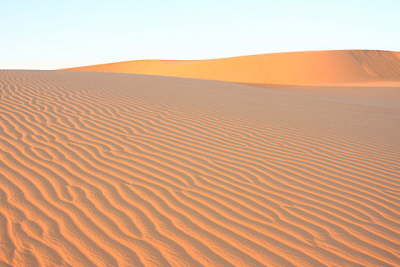 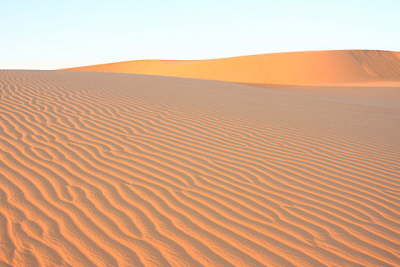 Planck scale, gravity
no multi-Higgs model
no technicolor
no low scale 
higher dimensions
no supersymmetry
Entscheidende Grössequartische skalare Kopplung
Vorhersage der Masse des Higgs Bosons
                                =
Vorhersage des Werts der quartischen skalaren Kopplung λ bei der Fermi Skala
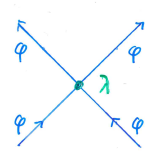 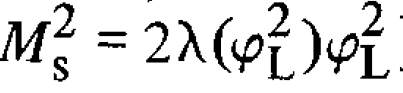 Potenzial für Higgs-Skalar
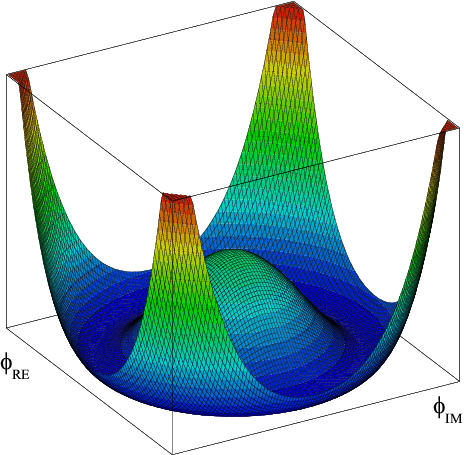 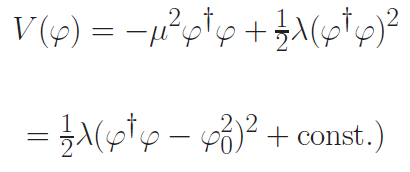 φ : komplexes Feld
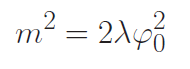 Renormierung , laufende Kopplungen
Kopplungen hängen von der
Längenskala ab , oder von einer Massenskala k
Laufende quartische skalare Kopplung
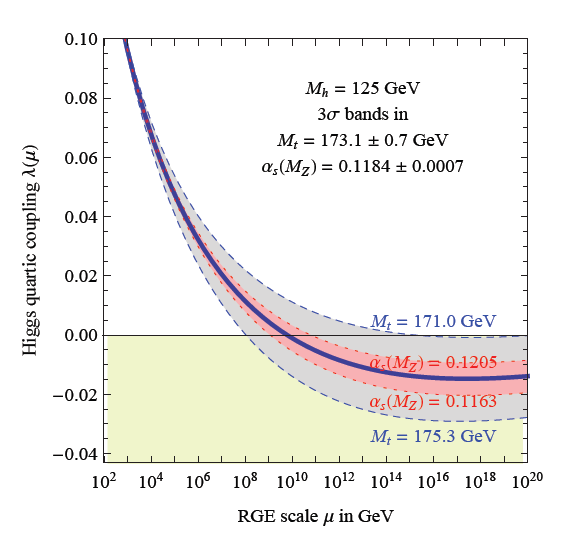 Degrassi
 et al
Vorhersage für die Masse des Higgs Skalars
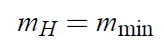 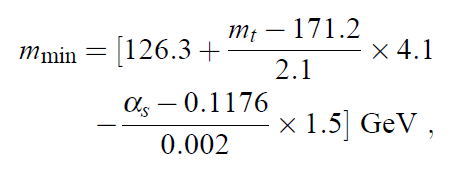 2010
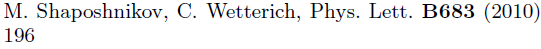 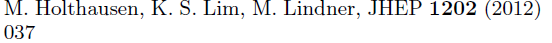 “Vorhersage ” für die Masse des Top – Quarksbei bekannter Masse des Higgs Bosons
for mH =126 Gev :

  mt = 171.5 GeV
Metastabiles Vakuum ?
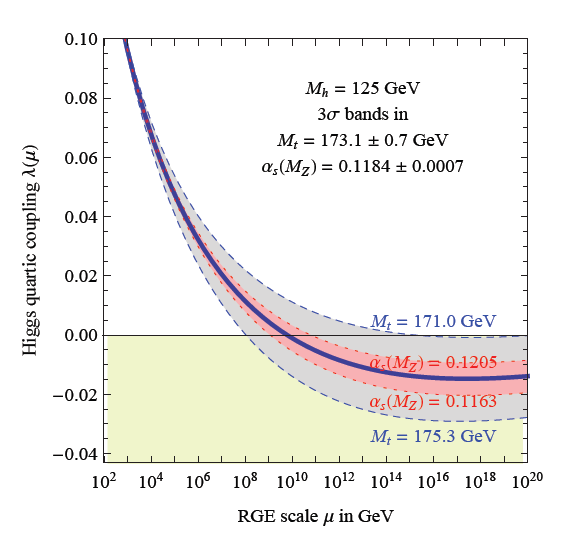 Existenz eines konsistenten Modells dieser Art unsicher
Zusammenfassung
Entdeckung des Higgs- Bosons : spontane Symmetriebrechung bestimmt Massen der Elementarteilchen
Vakuum is nicht leer
Fundamentale Kopplungen sind nicht unveränderlich
Standard- Modell vielleicht bis zur Planck Skala gültig
conclusions
observed value of Higgs boson mass is compatible with great desert
short distance fixed point with small λ predicts Higgs boson mass close to 126 GeV
prediction in SM+gravity, but also wider class of models
desert: no new physics at LHC and future colliders
relevant scale for neutrino physics may be low or intermediate ( say 1011 GeV ) - oasis in desert ?
end
Running quartic scalar coupling λand Yukawa coupling of top quark  h
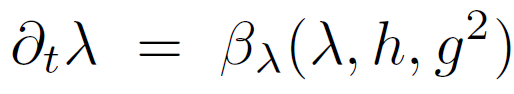 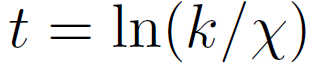 neglect gauge couplings g
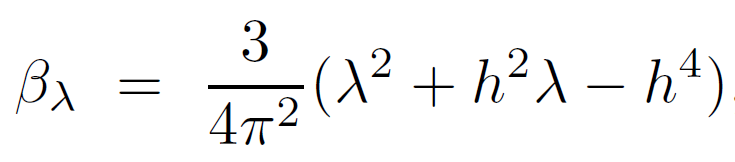 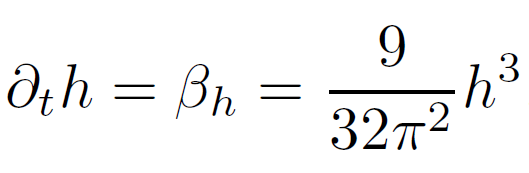 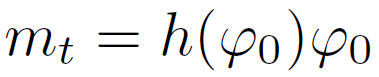 running SM couplings
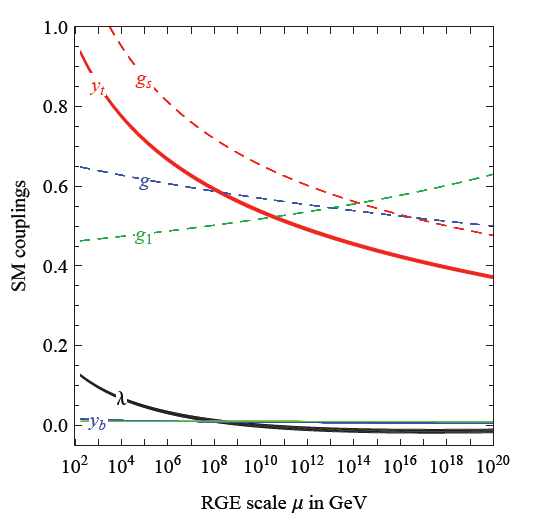 Degrassi
 et al
Partial infrared fixed point
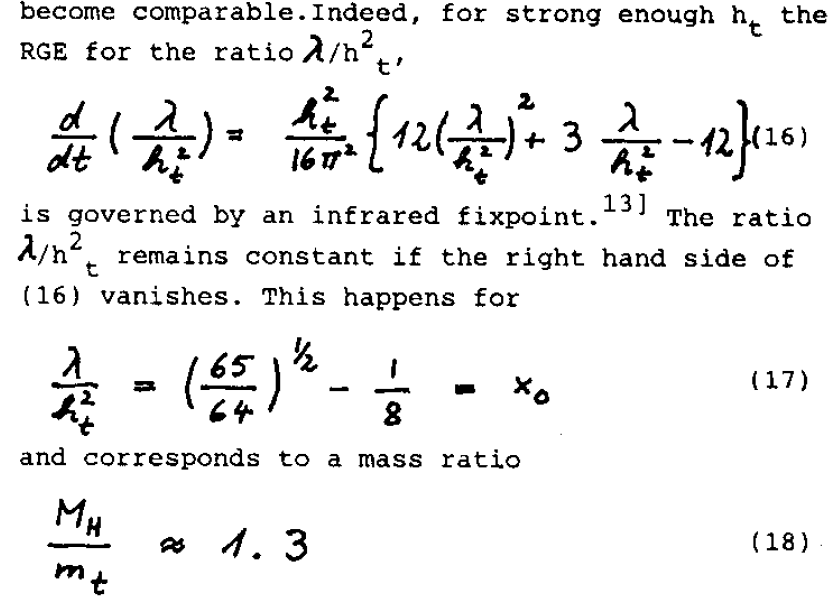 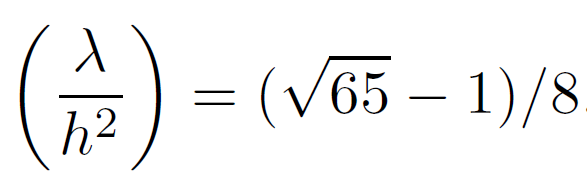 infrared interval
allowed values of  λ  or λ/h2 at UV-scale Λ :
             between zero and infinity
                     are mapped to 
      finite infrared interval of values of 
                 λ/h2 at Fermi scale
infrared interval
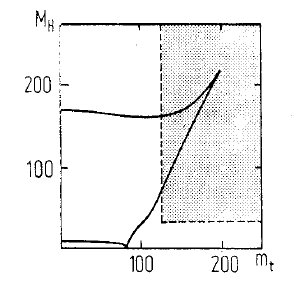 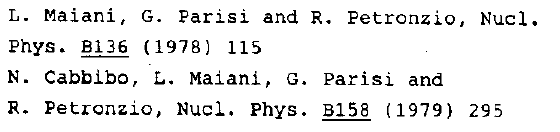 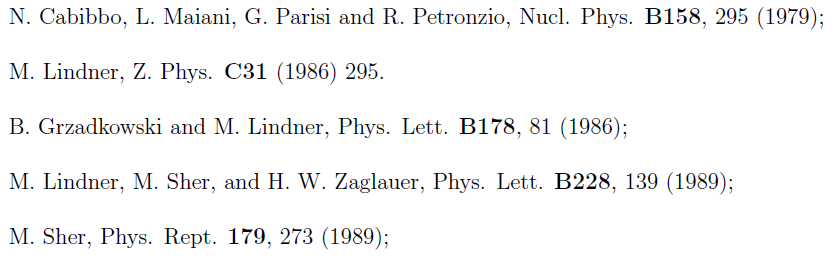 running Planck mass
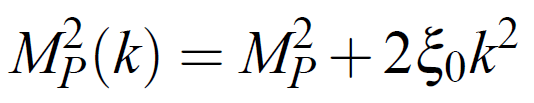 infrared cutoff scale k ,

for k=0 :
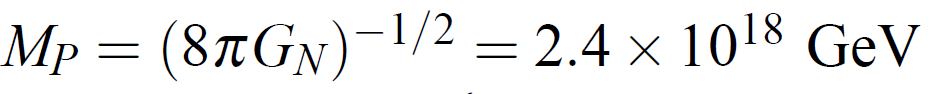 What if top pole mass is 173 GeV ?
standard model needs extension around 1011 GeV
scale of seesaw for neutrinos
heavy triplet ?
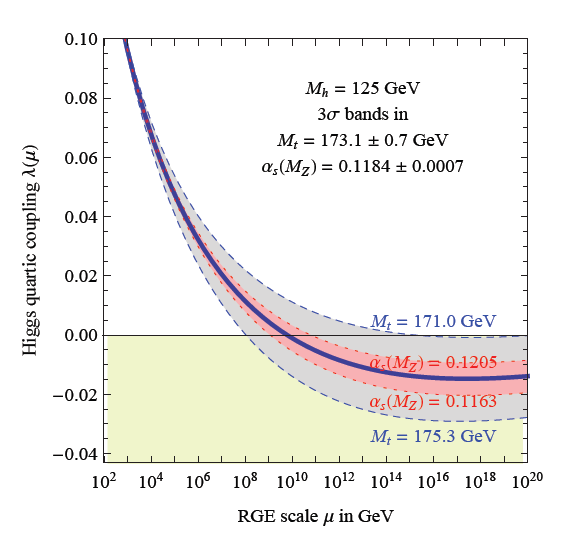 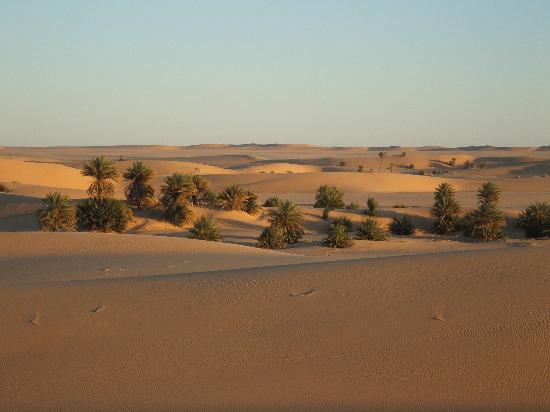